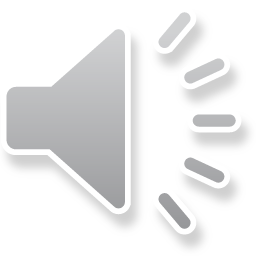 CHỦ ĐỀ
NGHỀ TRUYỀN THỐNG Ở HẢI PHÒNG
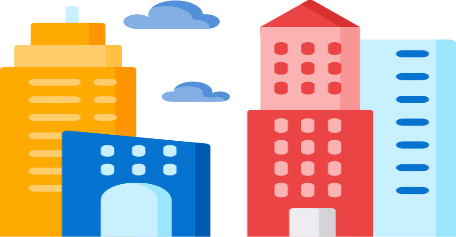 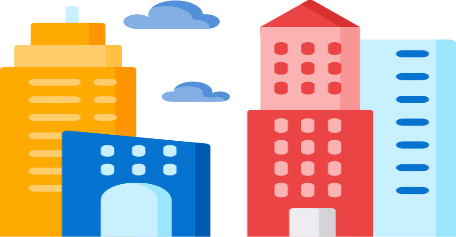 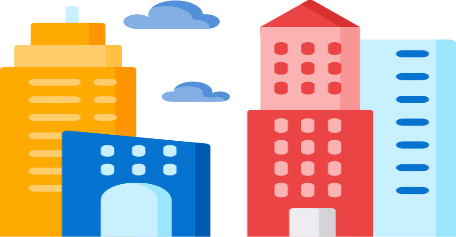 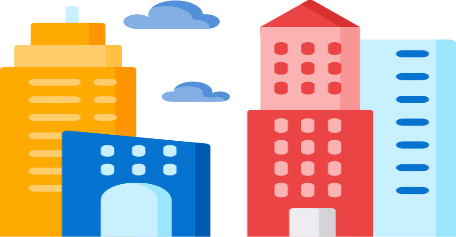 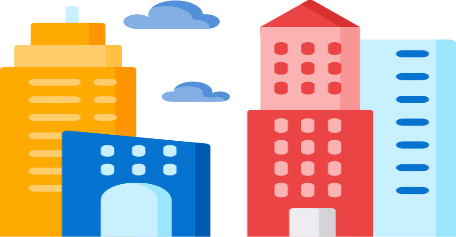 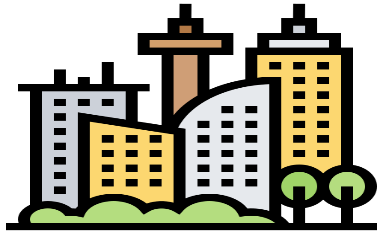 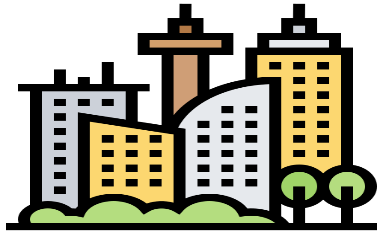 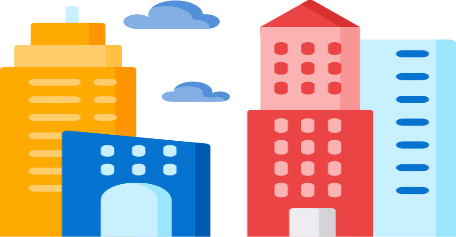 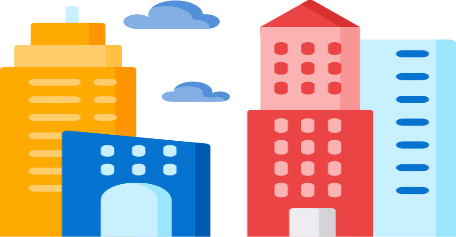 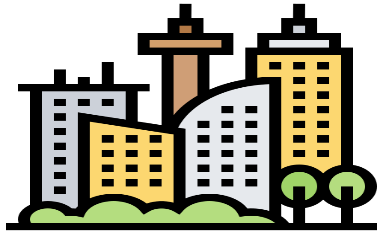 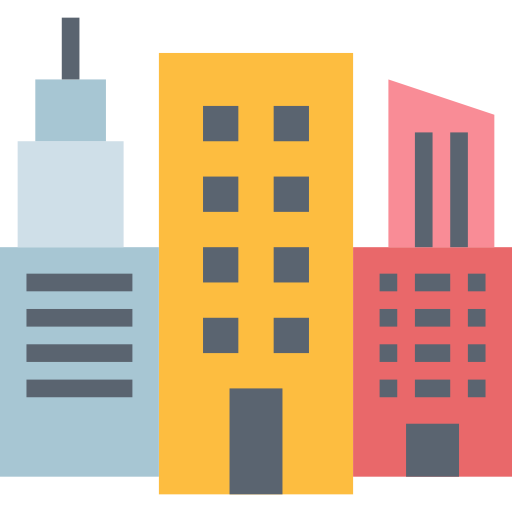 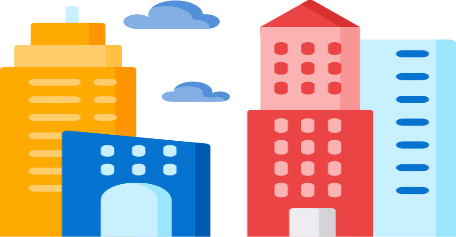 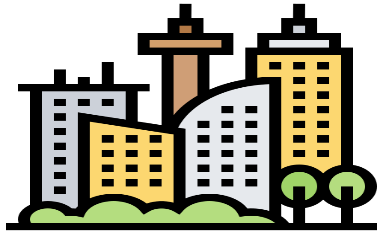 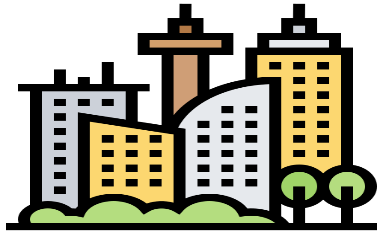 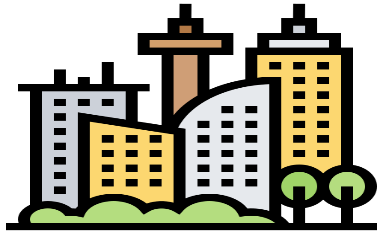 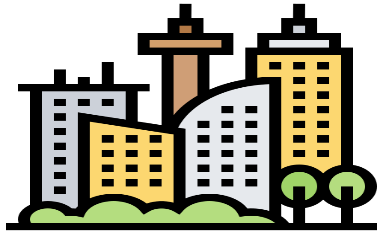 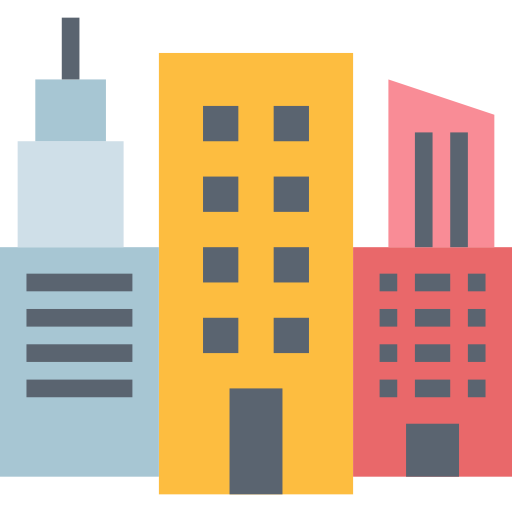 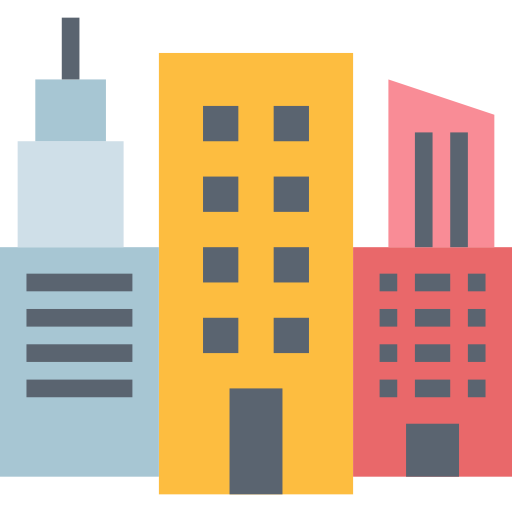 GV:  
TRƯỜNG THCS:
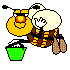 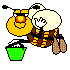 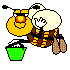 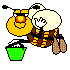 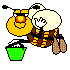 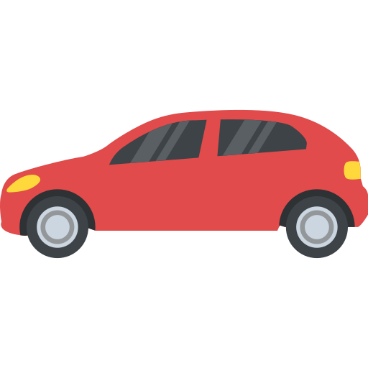 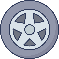 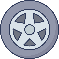 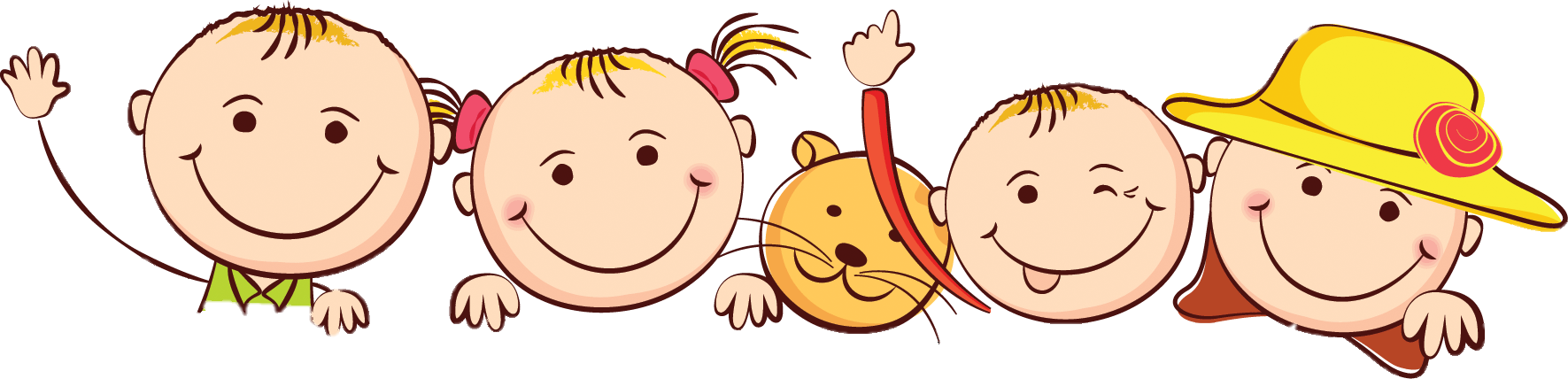 KHỞI ĐỘNG
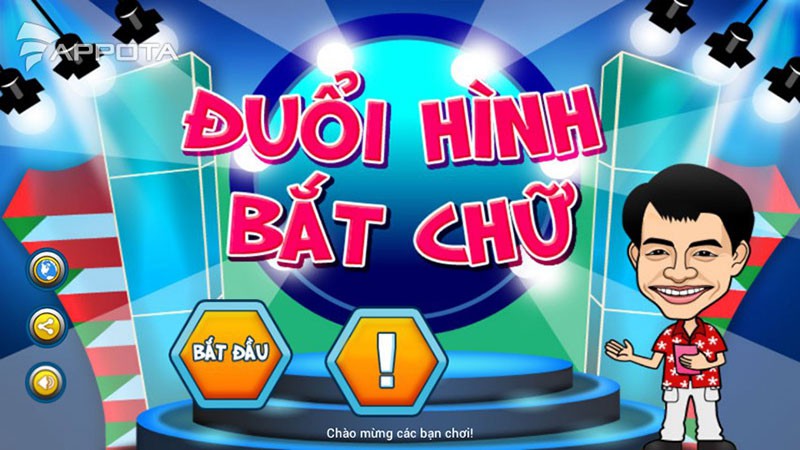 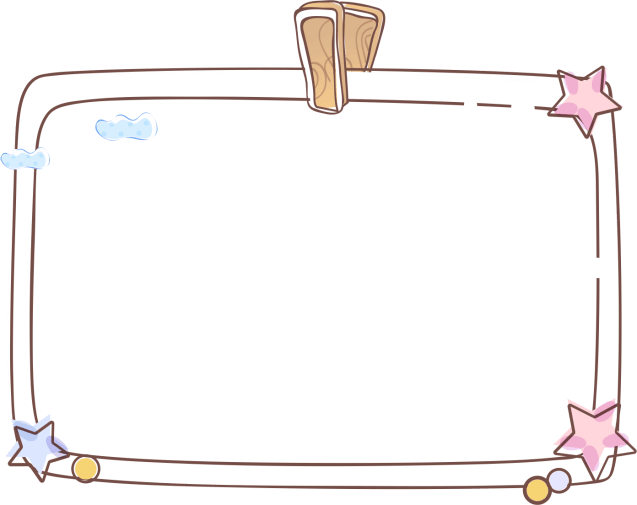 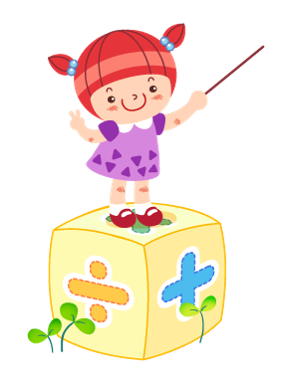 LUẬT CHƠI
Quan sát hình ảnh thời gian 10 giây. Nội dung hình ảnh trên nói đến nghề gì?
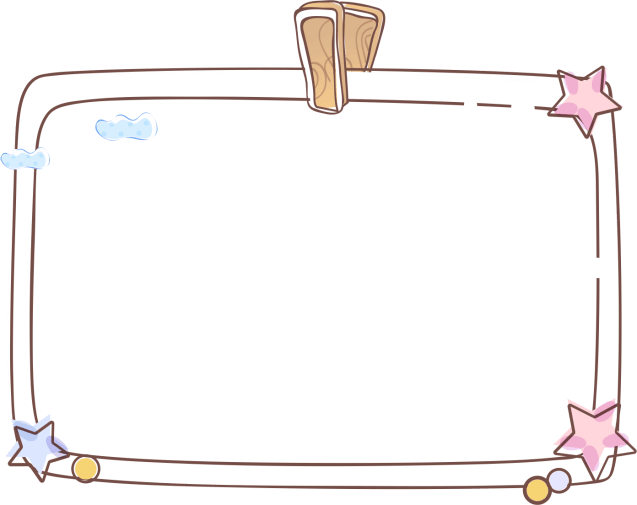 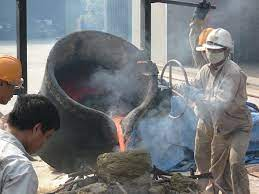 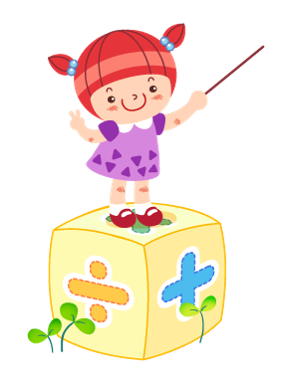 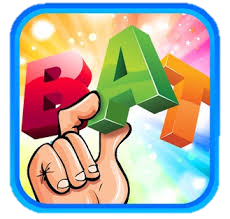 ĐÁP ÁN
NGHỀ ĐÚC ĐỒNG
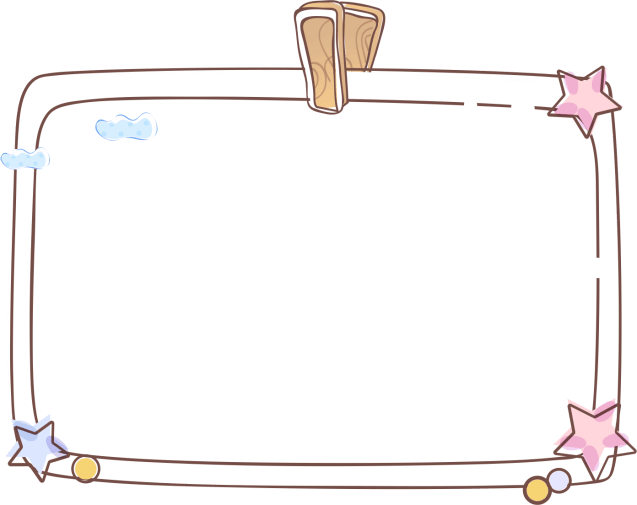 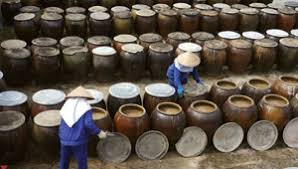 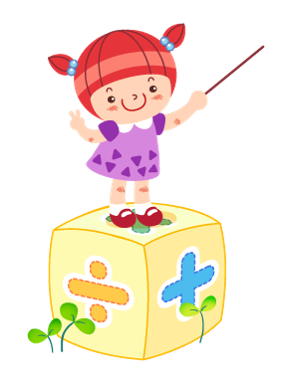 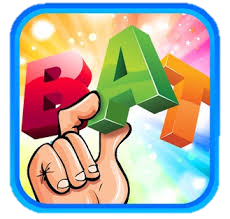 ĐÁP ÁN
NGHỀ LÀM MẮM
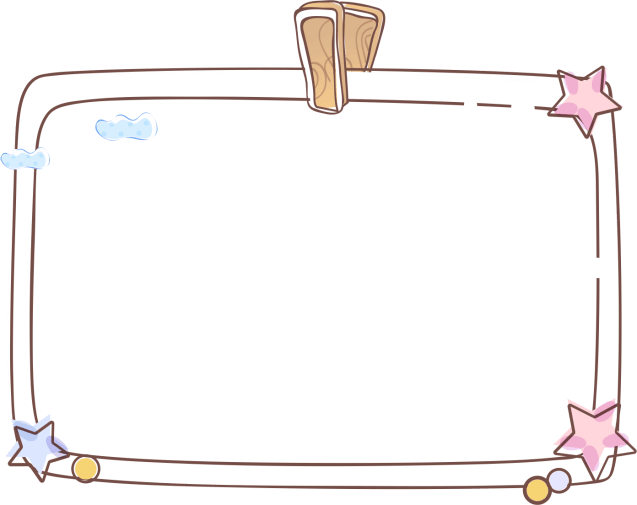 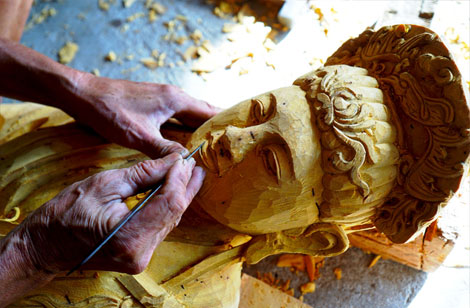 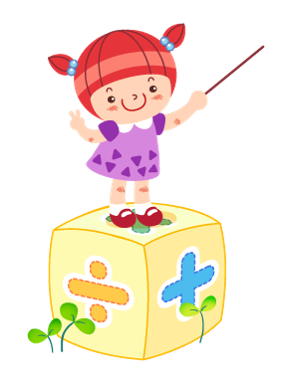 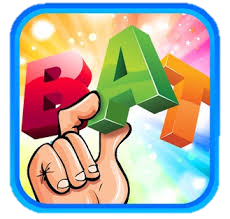 ĐÁP ÁN
NGHỀ NGHỀ TẠC TƯỢNG
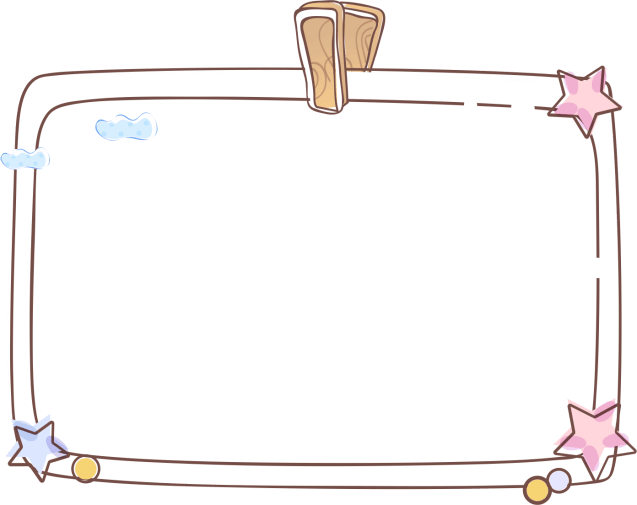 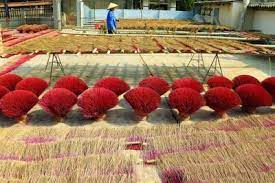 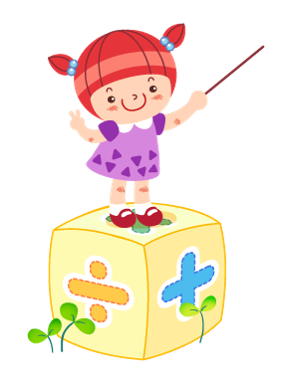 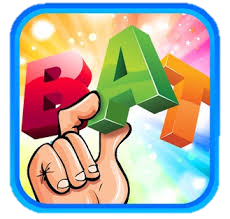 ĐÁP ÁN
NGHỀLÀM HƯƠNG
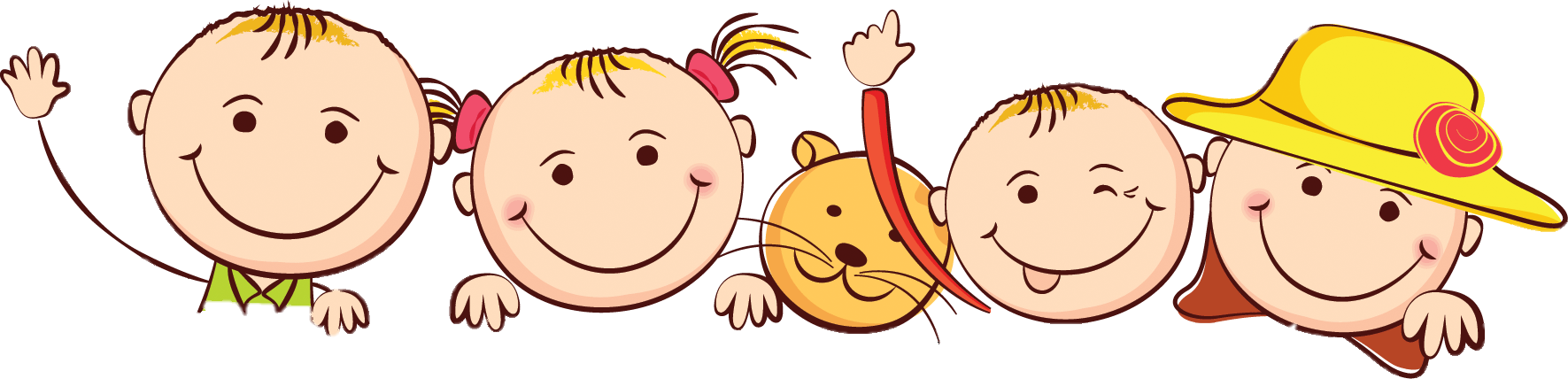 KHÁM PHÁ
NỘI DUNG CHỦ ĐỀ
Tiết 1
Tiết 2
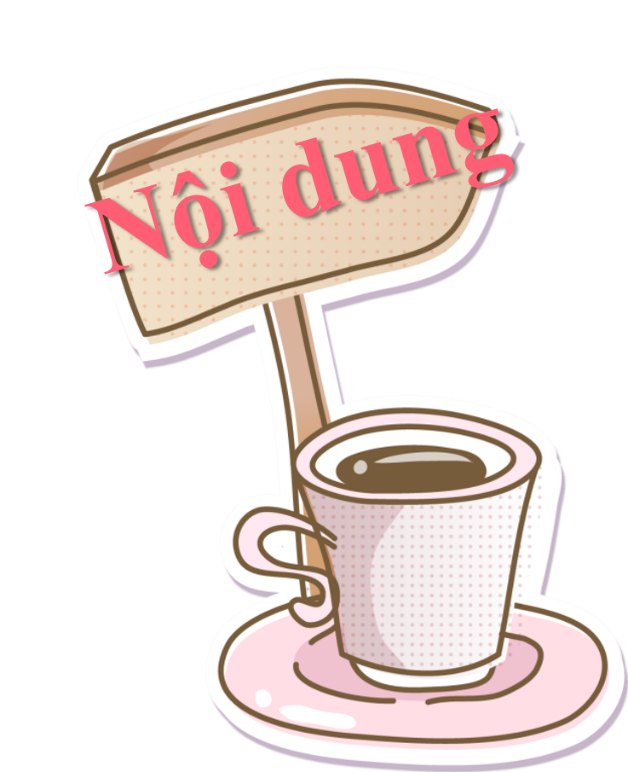 Tiết 3
Tiết  4
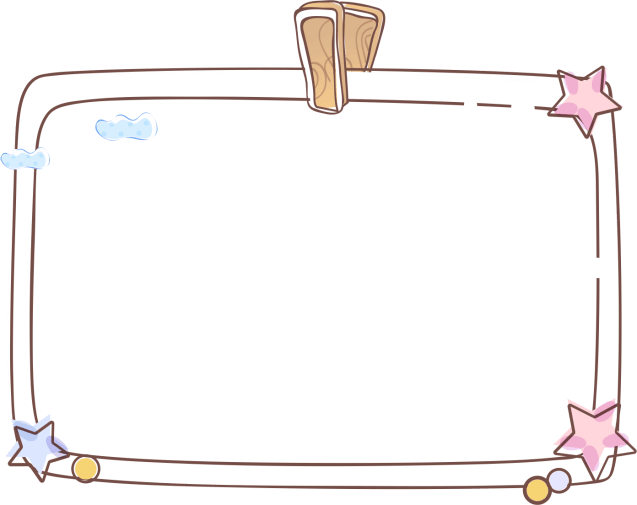 THẢO LUẬN 
NHÓM
( Thời gian 5 phút)
1 . Nghề truyền thống là gì? Nghề truyền thống có vai trò như thế nào đối với sự hình thành và  phát triển của địa phương?
2. Ngoài các nghề truyền thống đã nêu, em hãy kể thêm các nghề truyền thống khác của Hải Phòng ?
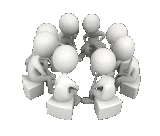 NGHỀ TRUYỀN THỐNG Ở HẢI PHÒNG
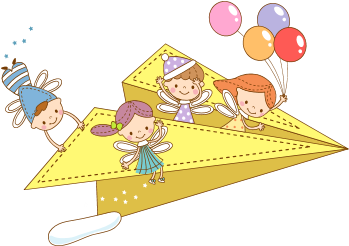 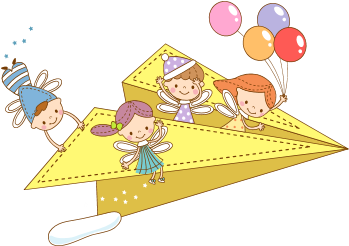 TẬP LÀM PHÓNG VIÊN.
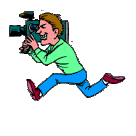 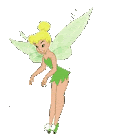 TÊN NGHỀ
 TRUYỀN THỐNG
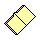 THỜI GIAN
SẢN PHẨM
GỢI Ý
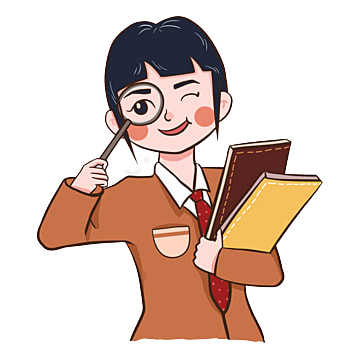 NỘI DUNG
ĐỊA ĐIỂM
DỤNG CỤ 
LAO ĐỘNG
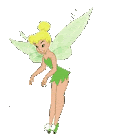 THAM QUAN
TRẢI NGHIỆM
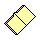 TÌM THÔNG TIN
QUA MẠNG
XIN TƯ VẤN,
 HỖ TRỢ
GỢI Ý
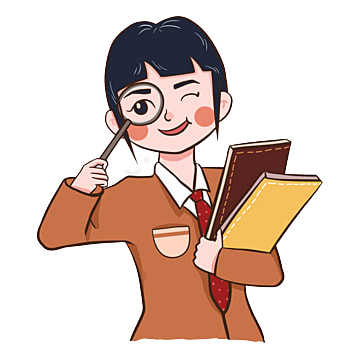 CÁCH THỰC HIỆN
NGHE KỂ TRUYỆN
XEM VI DEO
 GIỚI THIỆU
TÌM HIỂU VÀ GIỚI THIỆU VỀ 
NGHỀ TRUYỀN THỐNG  Ở ĐỊA PHƯƠNG.
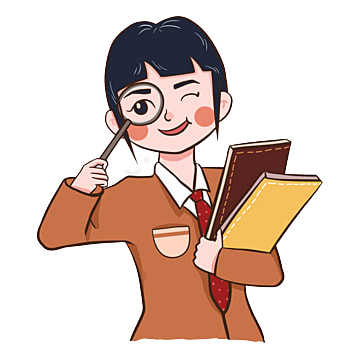 PHIẾU ĐÁNH GIÁ PHẦN BÁO CÁO TÌM HIỂU MỘT LÀNG NGHỀ TRUYỀN THỐNG CỦA ĐỊA PHƯƠNG
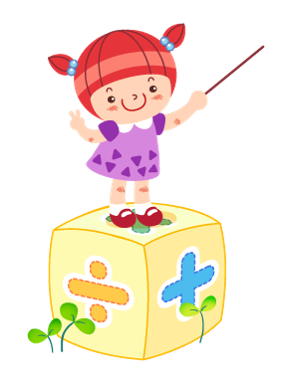 2. GIỮ GÌN VÀ PHÁT TRIỂN NGHỀ TRUYỀN THỐNG HẢI PHÒNG
Vì  sao cần giữ gìn và phát triển nghề truyền thống ở Hải Phòng?
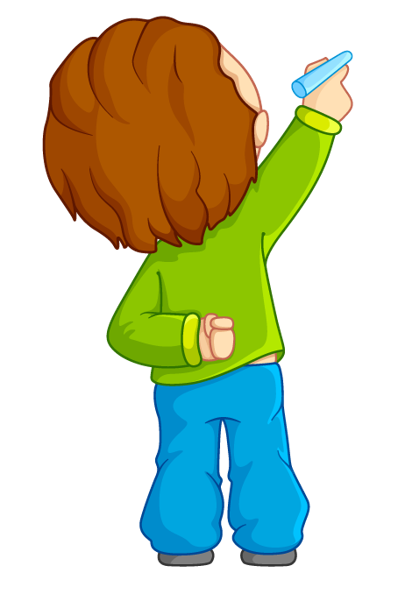 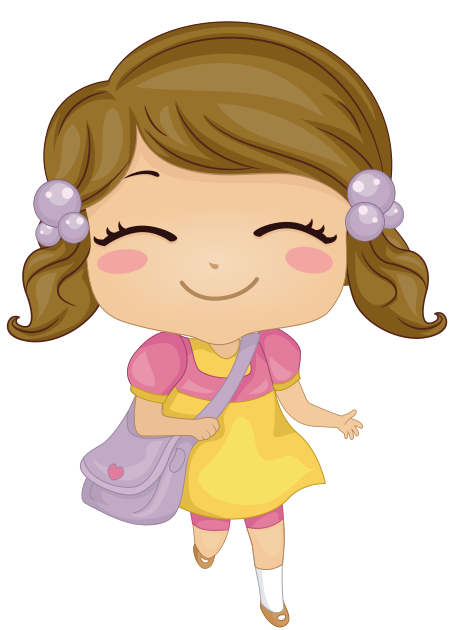 2. GIỮ GÌN VÀ PHÁT TRIỂN NGHỀ TRUYỀN THỐNG HẢI PHÒNG
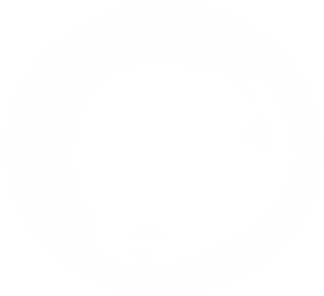 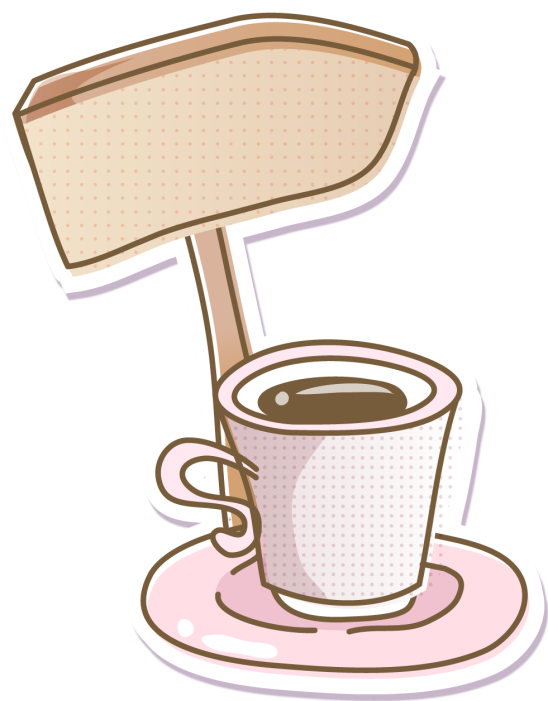 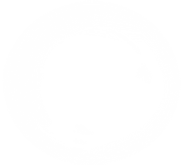 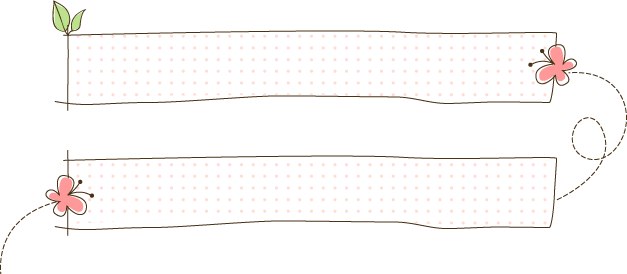 Ý nghĩa
Giải quyết việc, 
nâng cao đời sống người dân
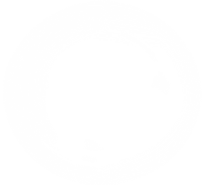 Tạo sản phẩm phục vụ đời sống
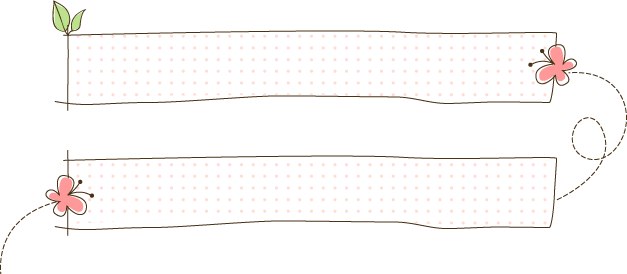 Xuất khẩu.
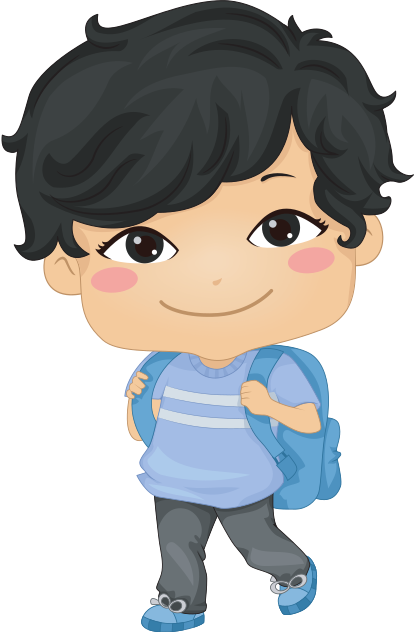 Phát triển du lịch, quảng bá hình ảnh Hải Phòng.
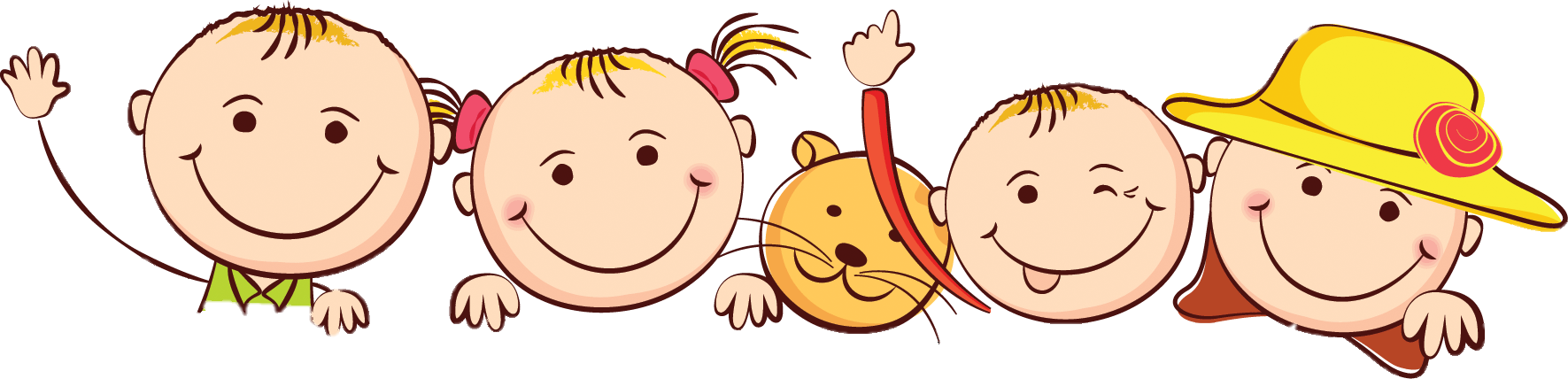 LUYỆN TẬP
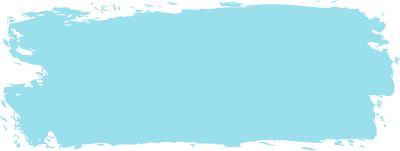 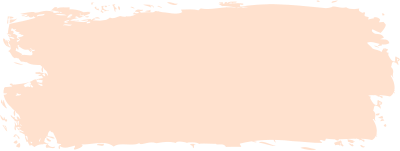 Tìm nguyên liệu  làm món bánh đa cua
x
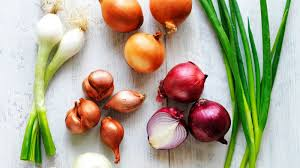 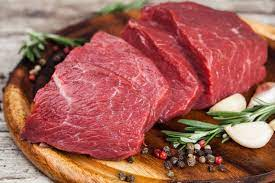 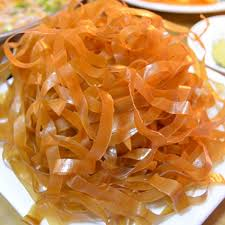 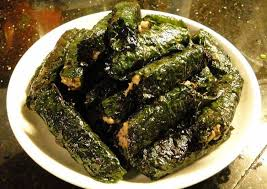 THỊT BÒ
CHẢ LÁ LỐT
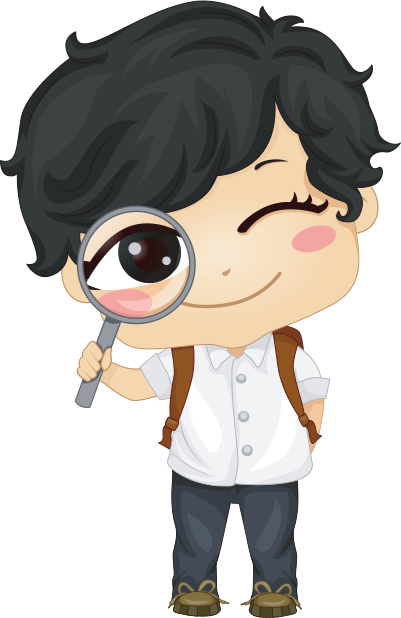 x
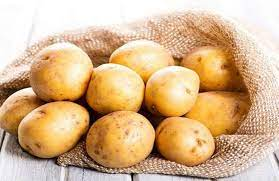 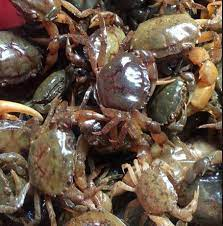 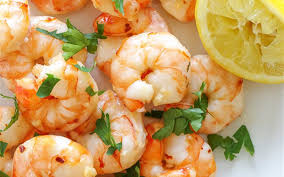 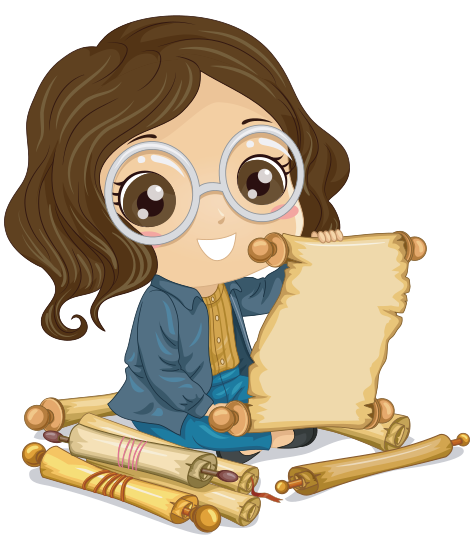 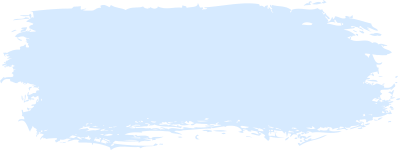 Luật chơi: Nếu chọn đúng bạn được 10 điểm và sẽ đến một câu hỏi. Trả lời được câu hỏi bạn được thêm 10 điểm. Nếu chọn sai bạn sẽ không được điểm lượt chọn.
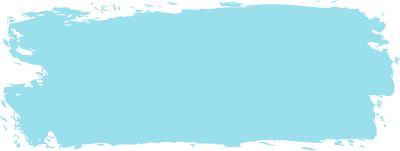 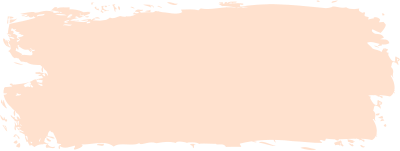 Nghề làm bánh đa đỏ hải phòng nổi tiếng ở quận/ huyện nào ?
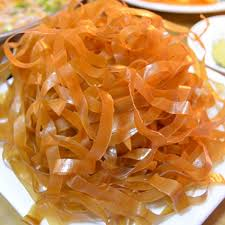 Lê chân
Lê chân
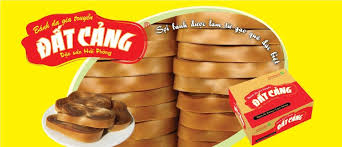 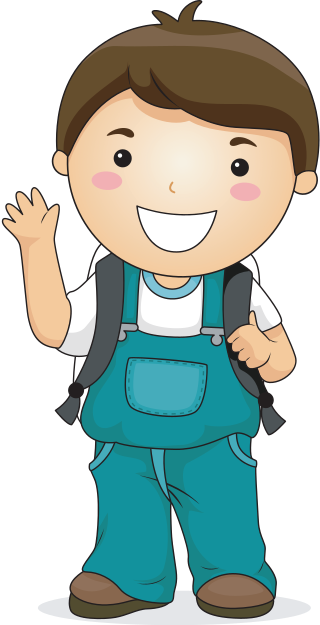 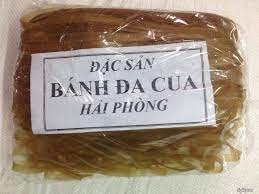 Thủy Nguyên
Vĩnh bảo
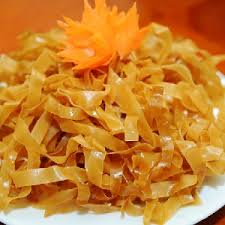 Tiên Lãng
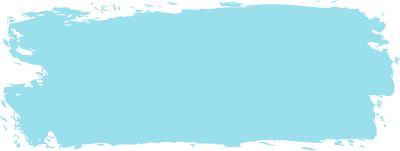 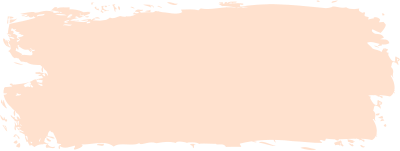 Tên sản phẩm nước mắm nổi tiếng nhất Hải Phòng là?
Cát Hải
Cát hải
Cát Bà
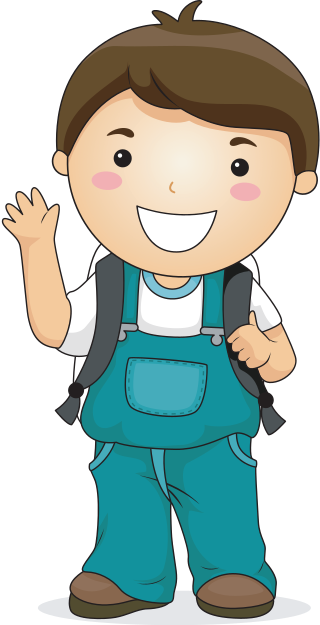 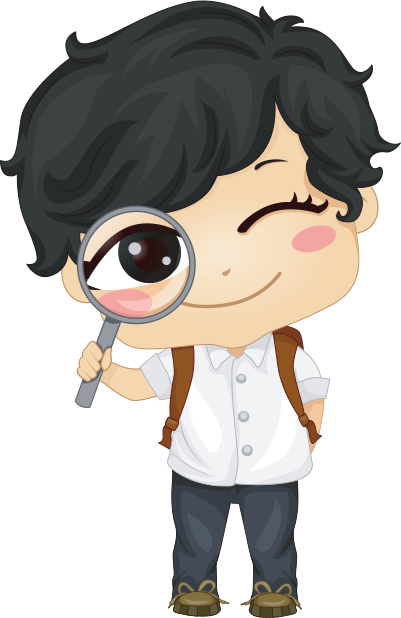 Cát Cụt
Cát Tiên
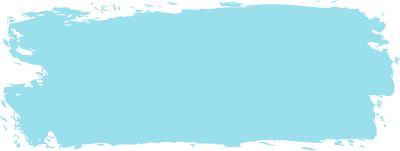 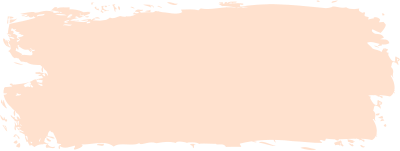 Trong những hành vi sau hành vi nào không góp phần giữ gìn, phát triển nghề truyền thống?
Tìm hiểu về làng nghề truyền thống.
Thay đổi toàn bộ mẫu mã cũ bằng mẫu mới hiện đại.
Thay đổi toàn bộ mẫu mã cũ bằng mẫu mới hiện đại.
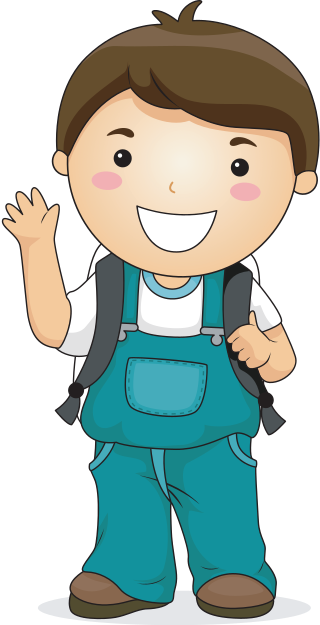 Giới thiệu sản phẩm truyền thống ra nước ngoài
Sử dụng sản phẩm của nghề truyền thống
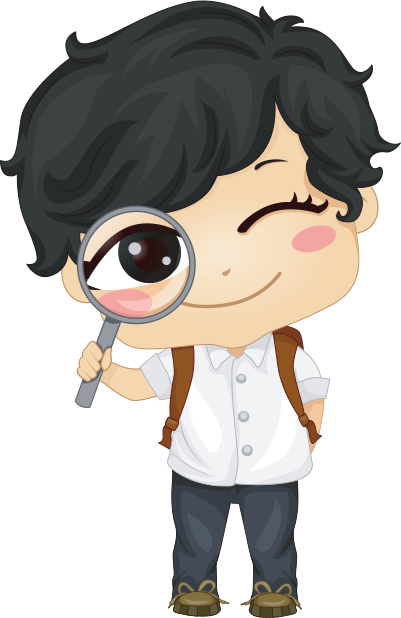 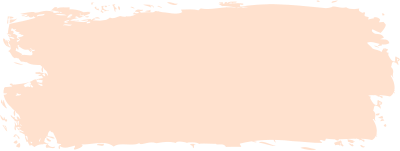 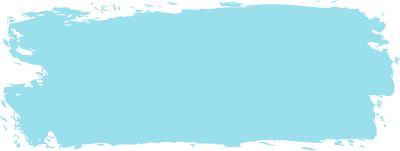 Để giữ gìn và phát triển nghề truyền thống theo em việc trước tiên em phải làm là gì?
Học giỏi ngoại ngữ
Biết làm nghề đó
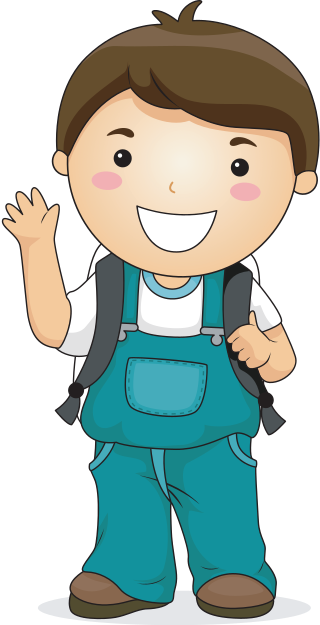 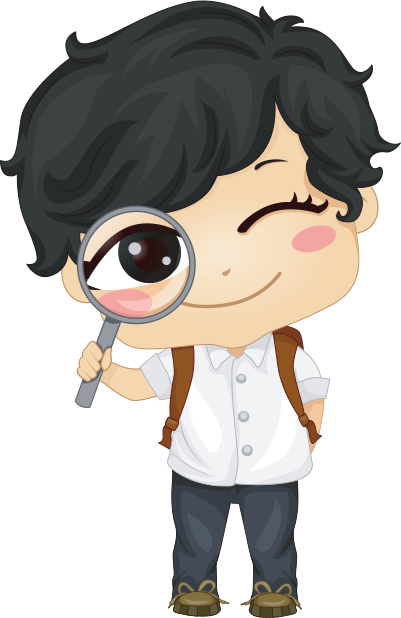 Giới thiệu làng nghề với mọi người
Tìm hiểu làng nghề.
Tìm hiểu làng nghề
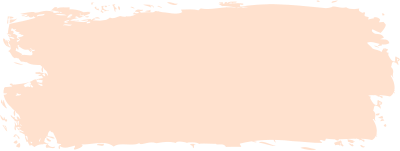 Trong những nghề sau đâu là nghề truyền thống của Hải Phòng ?
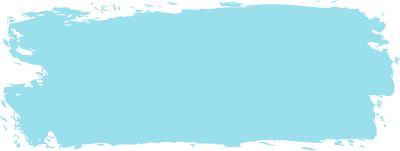 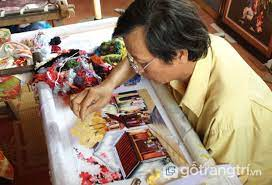 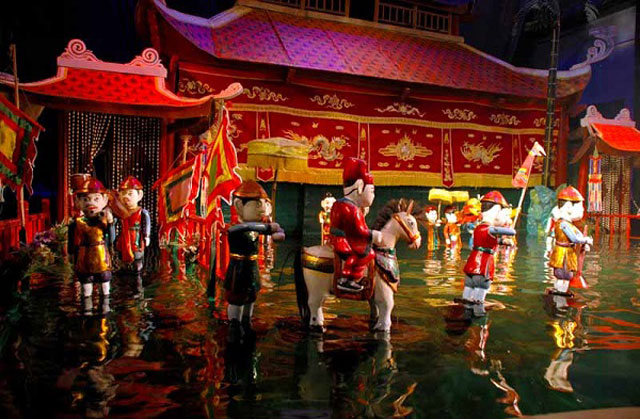 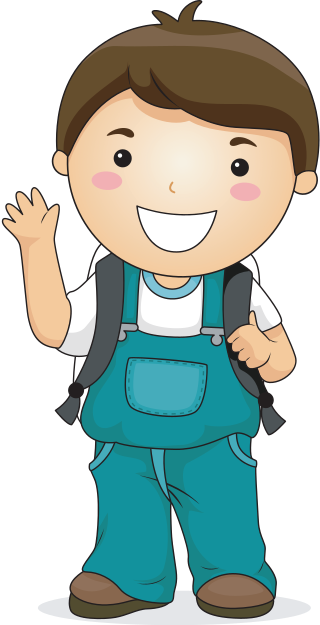 Nghề thêu tranh
Nghề làm con giống
Nghề làm con giống
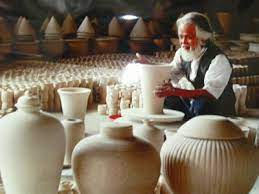 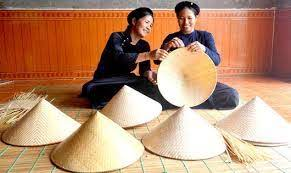 Nghề đan nón.
Nghề Gốm
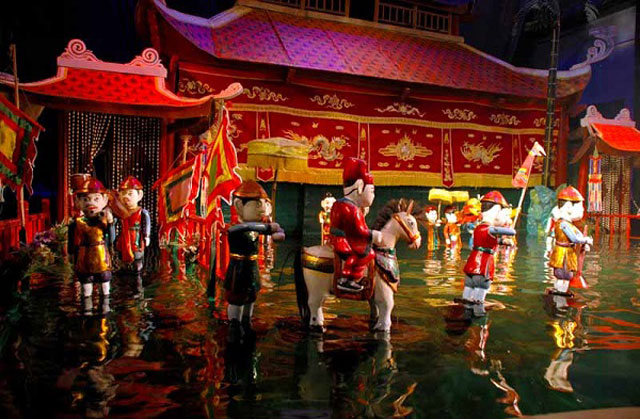 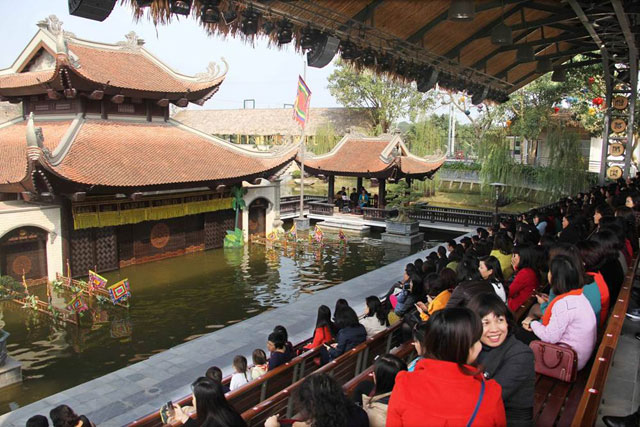 Làng nghề truyền thống làm con giống Nhân Hòa – Vĩnh Bảo.
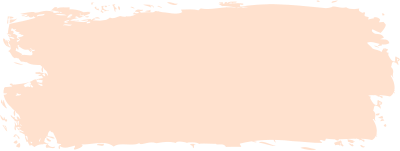 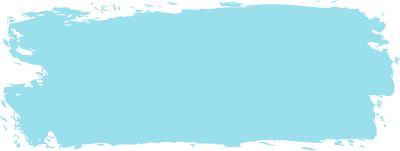 Giữ gìn và phát triển nghề truyền thống mạng lại lợi ích gì?
Khó thay đổi hình ảnh làng xã.
Làm cho đời sống người dân nghèo đi.
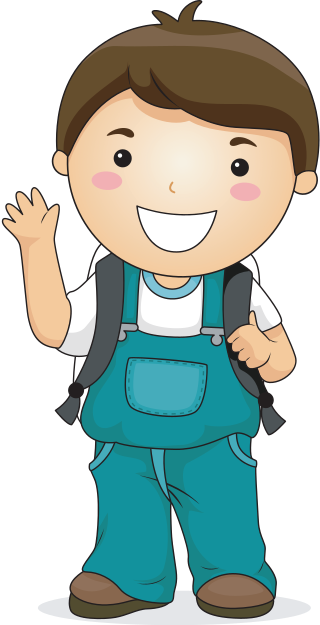 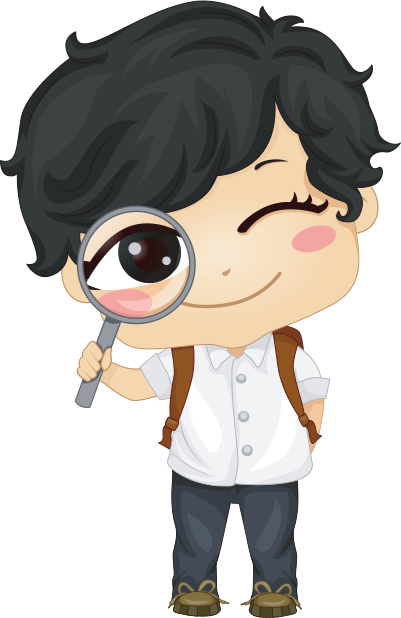 Khiến con người cổ hủ, lạc hậu
Nâng cao đời sống người dân
Nâng cao đời sống người dân
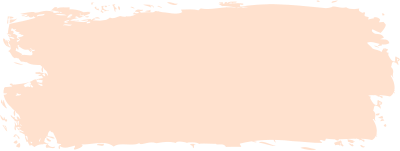 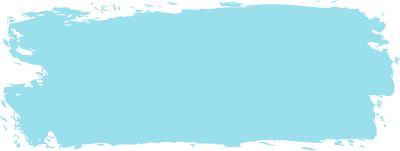 Phát triển làng nghề cần chú ý điều gì ?
Phát triển làng nghề cần chú ý bảo vệ môi trường.
Phát triển làng nghề cần kêu gọi tất cả mọi người đân phải tham gia làm nghề đó.
Phát triển làng nghề cần chú ý bảo vệ môi trường.
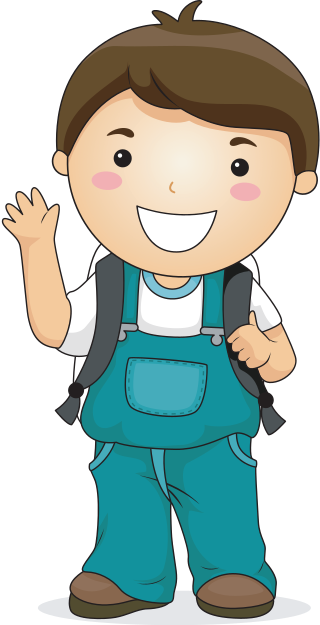 Phát triển làng nghề cần giữ nguyên không được thay đổi làng nghề đó
Phát triển làng nghề cần thay đổi toàn bộ làng nghề
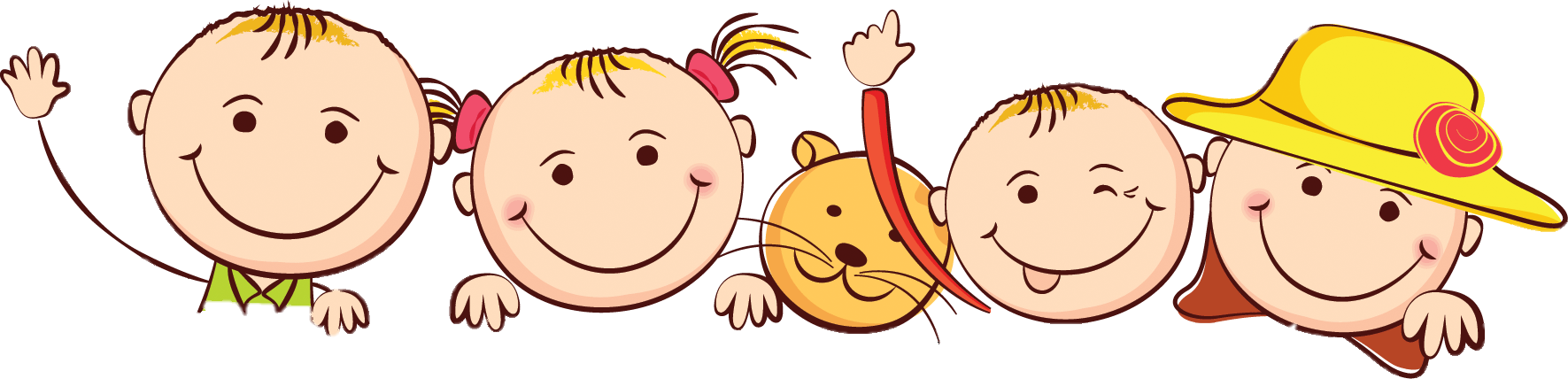 VẬN DỤNG
THỰC HIỆN MỘT TRONG CÁC NHIỆM VỤ SAU ĐỂ QUẢNG BÁ CHO SẢN PHẨM CỦA NGHỀ TRUYỀN THỐNG Ở HẢI PHÒNG
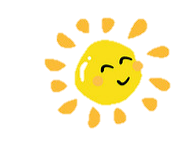 Viết bài giới thiệu một sản phẩm của nghề truyền thống
Thiết kế tờ rơi quảng cáo một sản phẩm của nghề truyển thống.
Vẽ, làm, sưu tầm sản phẩm của một nghề truyền thống và trưng bày  ở lớp học.
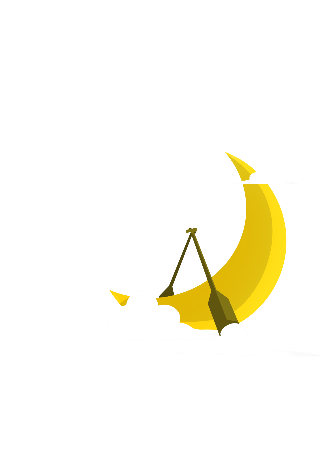 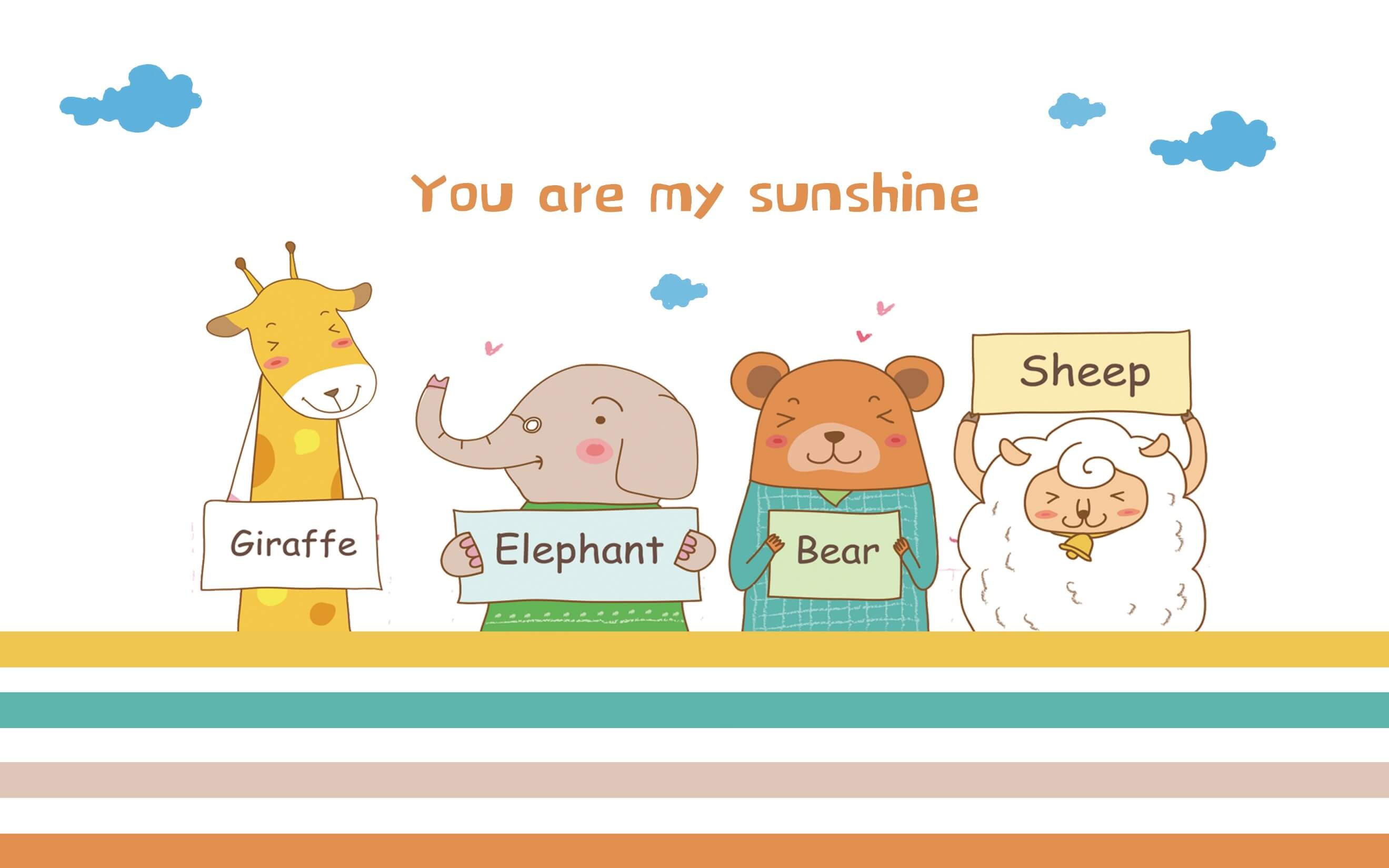 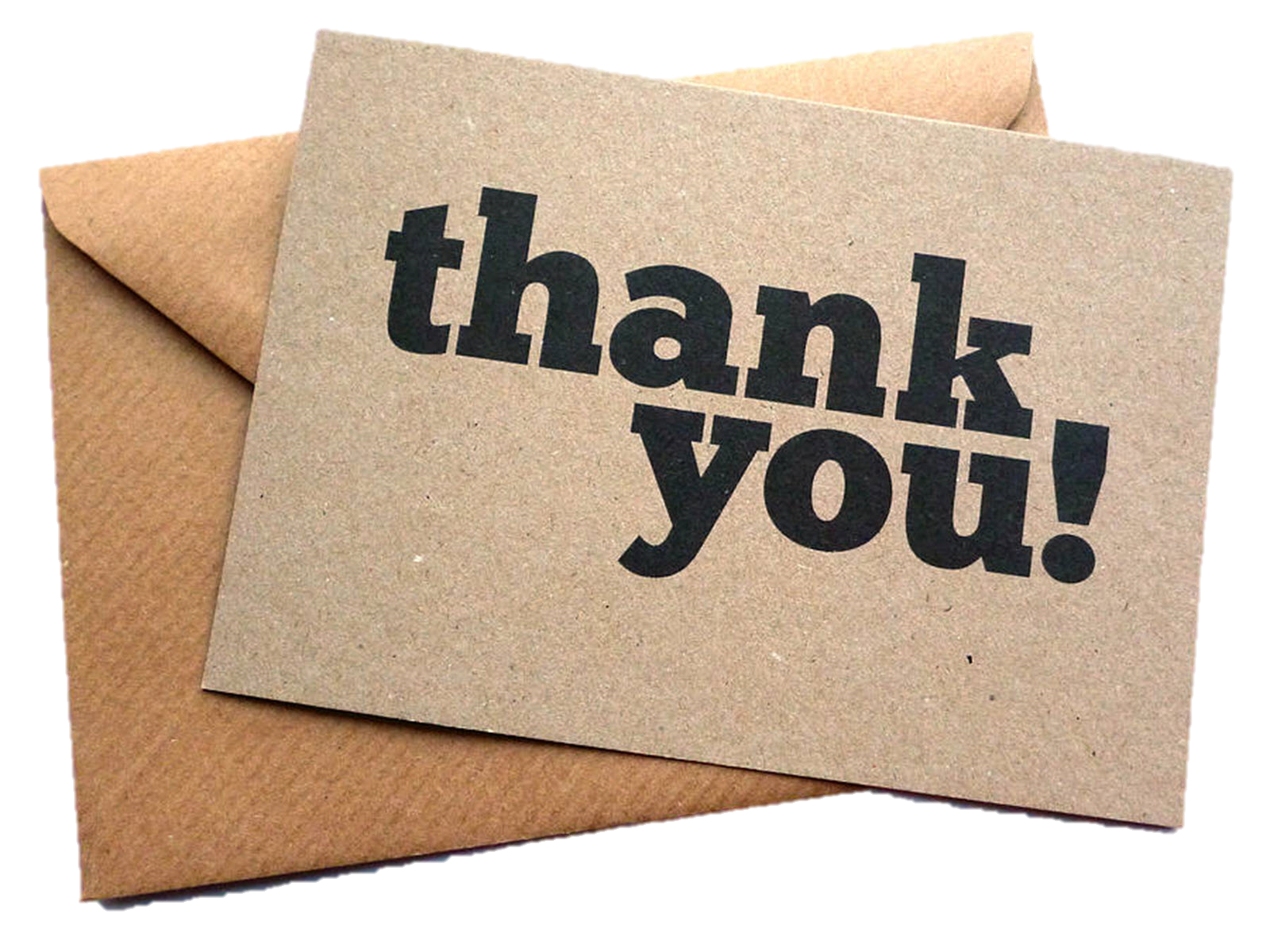 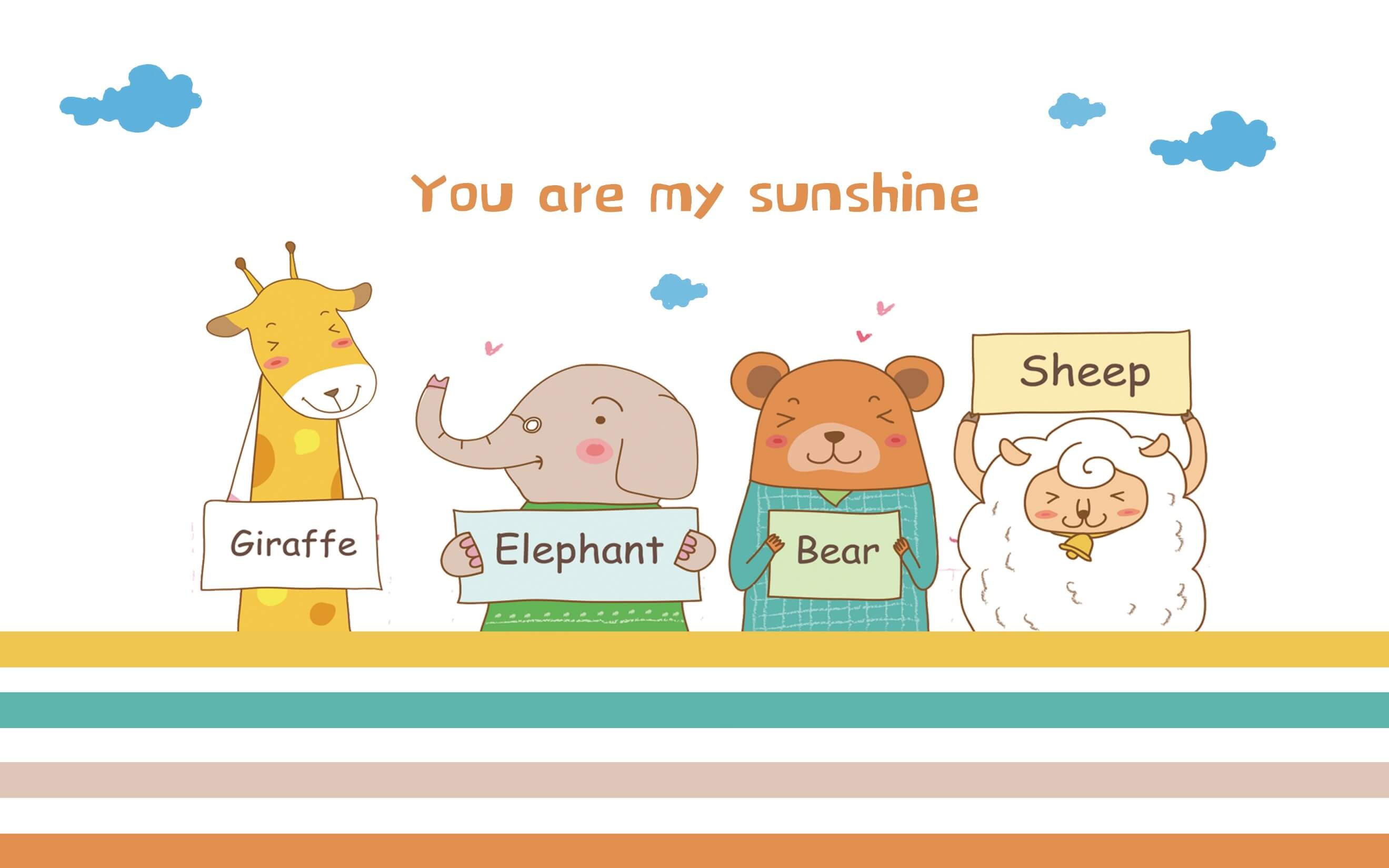